WARM UP
Do in Monday box of Warm Up sheet from front.
ANNOUNCEMENTS -Pick up Notes from front -Turn in Parent Survey/   Media Release Form-Turn in Calculator   Financial Form-Sit in assigned seat
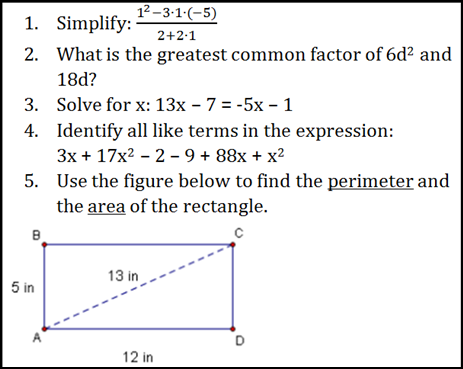 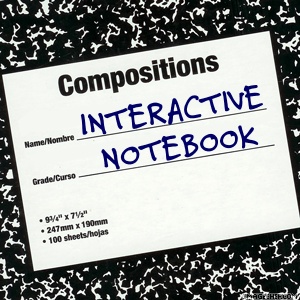 Setting Up Your Interactive Student Notebook
YOUR NAME & Desk #
Ms. Santos
Math II
“Check Out” Page
Syllabus
Vision & Goals
ISN Guidelines
ISN Grading Rubric
Table of Contents (Yellow - 4)
Tracker (Green - 2)
Vocabulary (Purple - 5)
Unit 1: Polynomials & Quadratics
#1 Adding and Subtracting Polynomials
#2 Multiplying Polynomials
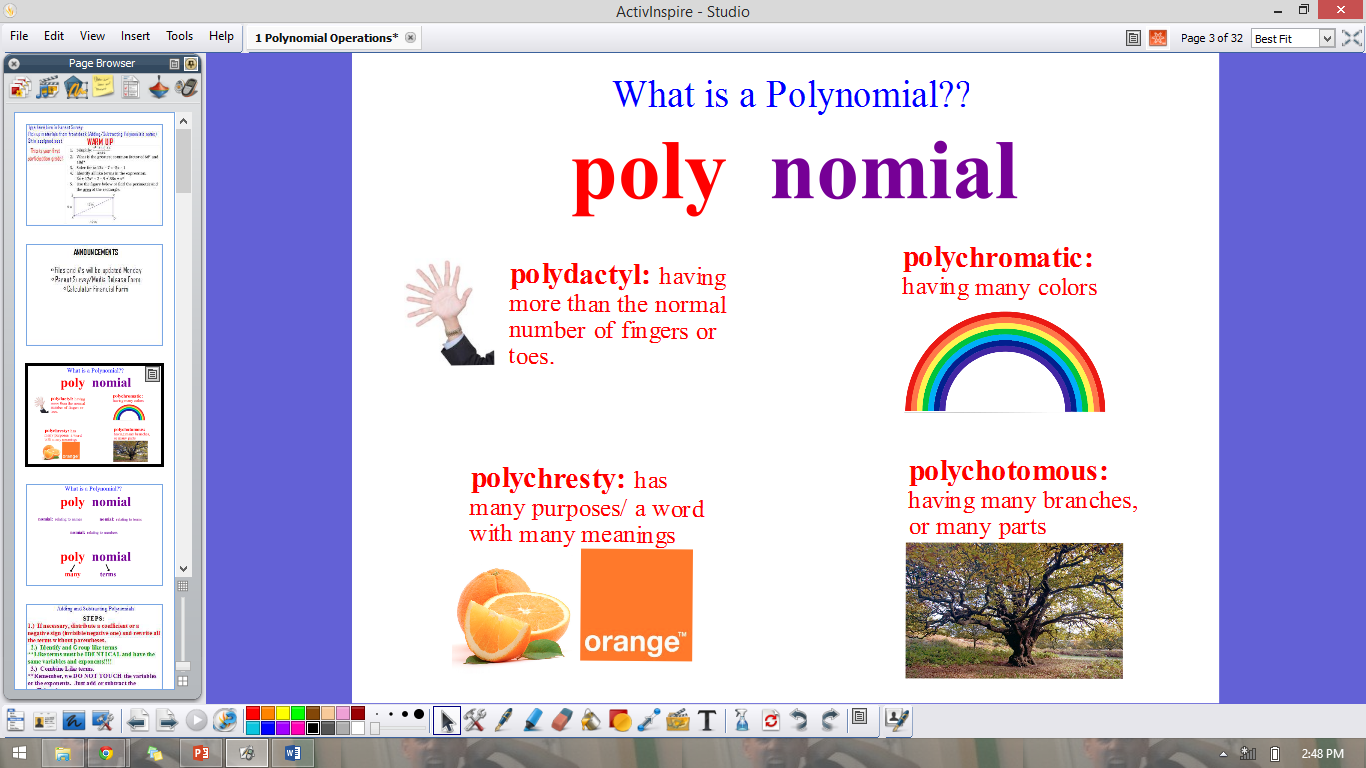 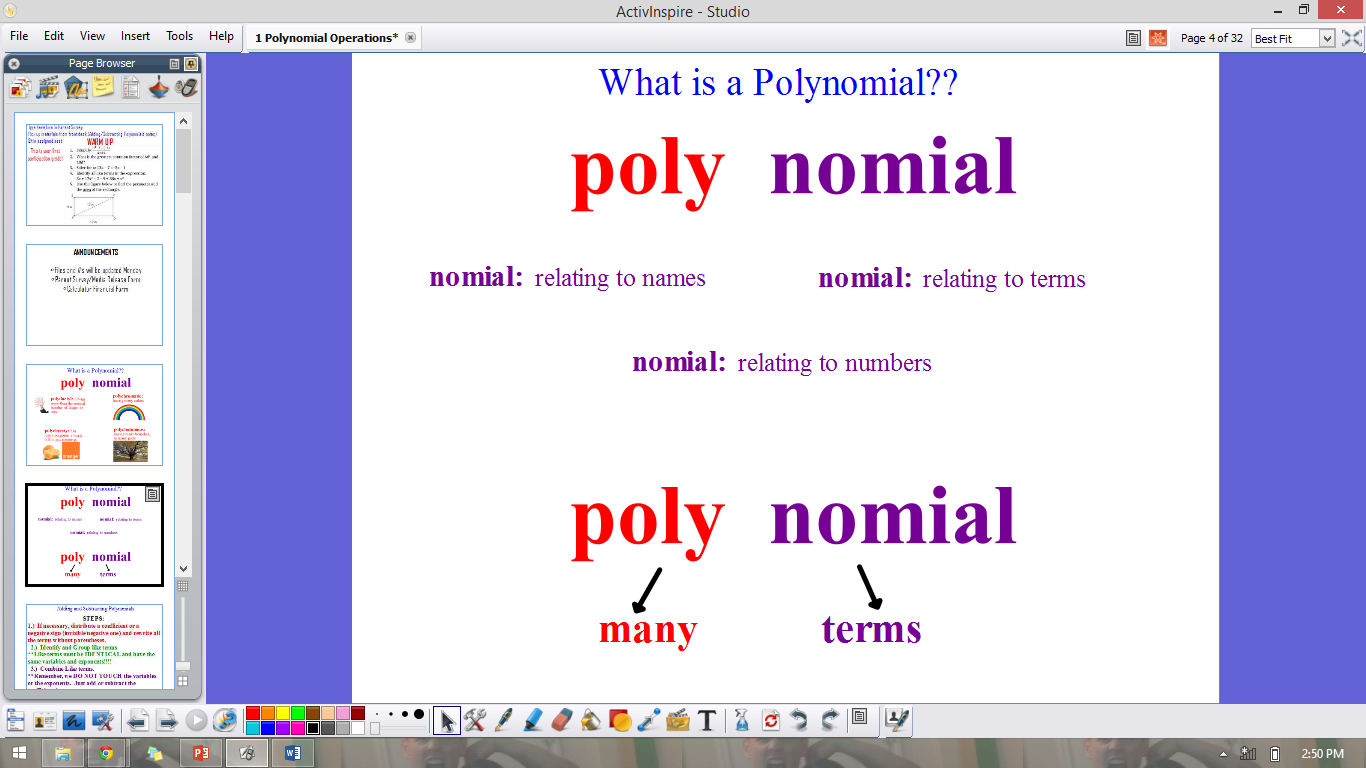 Vocabulary
Terms: Parts of an expression separated by + or – signs
Variable: A quantity that can change, represented by a letter
Constant: A term with no variables
Monomial: the product of constants and variables
Polynomial: when monomials are combined
Examples of Polynomials:
Monomial: 4x2
Binomial: 4x2 + 3xy
Trinomial: 4x2 + 3xy – 2y5
Polynomials
We write polynomials so that the powers of one variable are in descending order
Example: 6x2 + 5 – 8x – 2x3   -2x3 + 6x2 – 8x + 5

Now you try!
What is the correct way to write 8x2 – 2x6 + 10 + 3x
                     -2x6 + 8x2 + 3x +10
#1 Adding & Subtracting Polynomials
Adding Polynomials
BRAIN BREAK
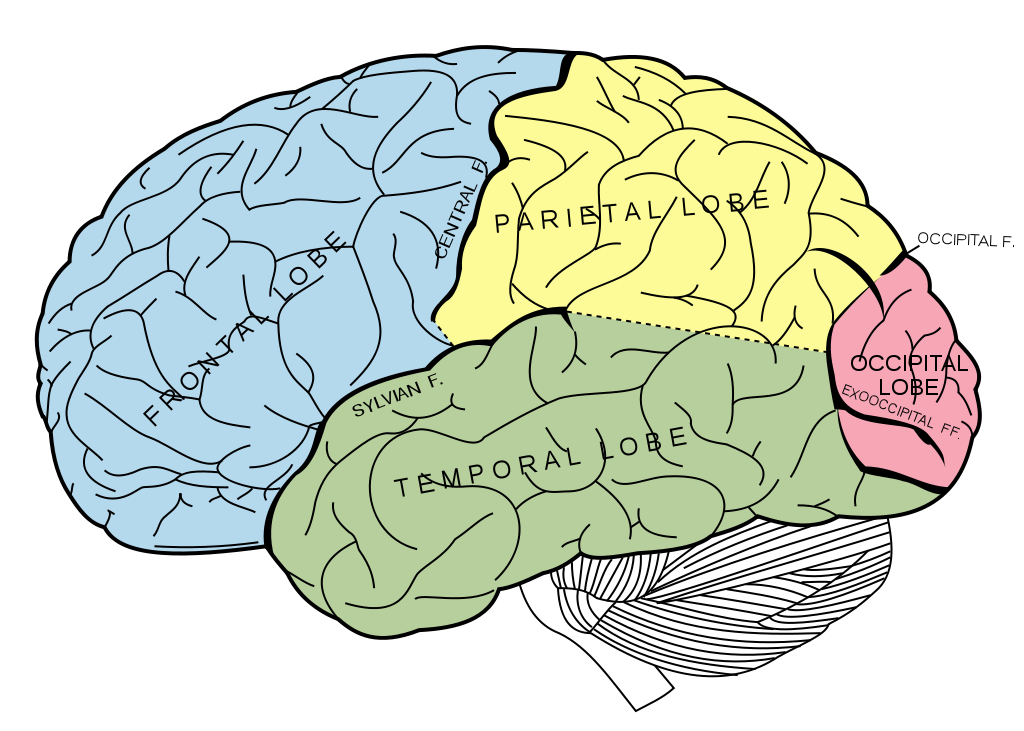 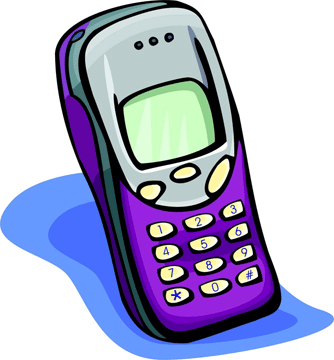 Subtracting Polynomials
Adding & Subtracting Polynomials
Team Practice
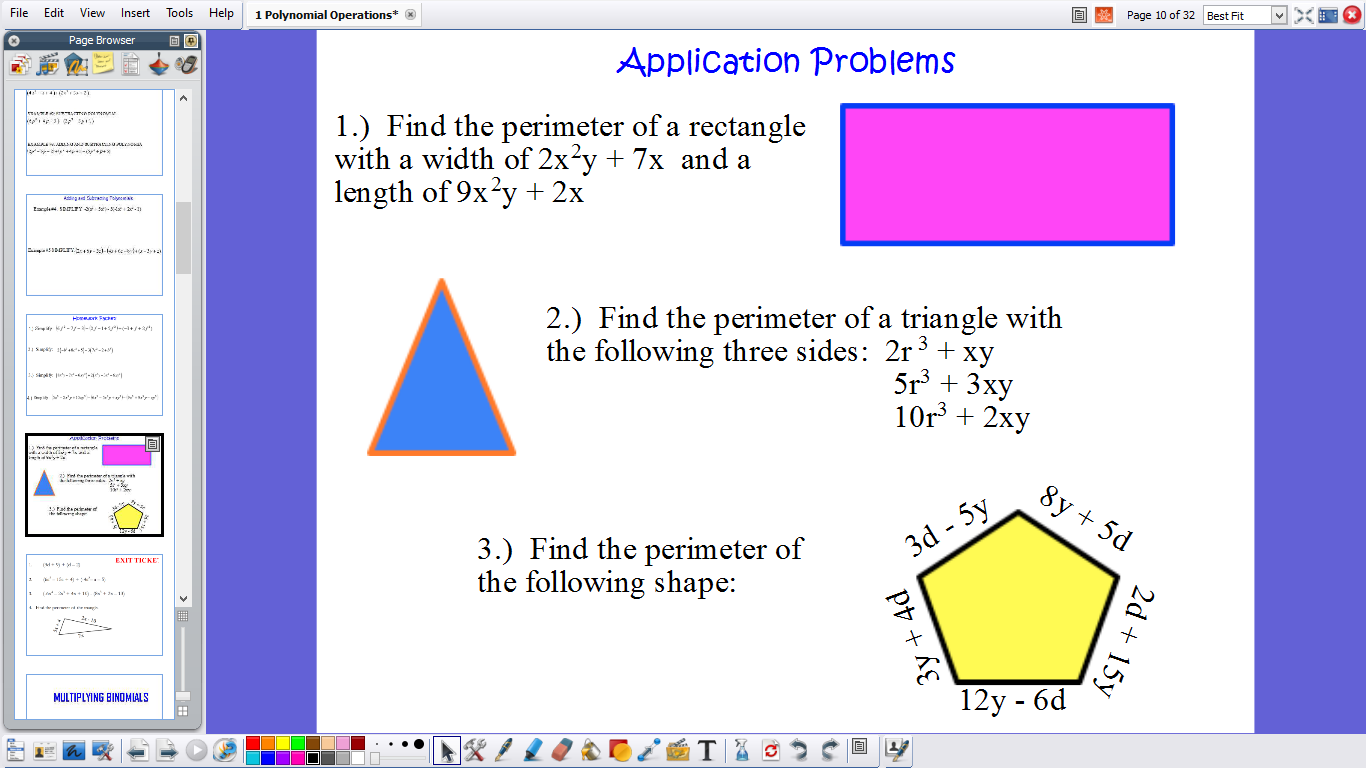 22x2y + 18x
17r3 + 6xy
8d + 33y
Partner Practice
Juan is given the task of simplifying the expression (5x2 – 8x +3) – (2x2 + 6x – 2). He comes up with the answer 3x2 – 2x + 5. What is wrong with his answer? Correct his mistake.
He forgot to distribute the negative sign (invisible -1).
BRAIN BREAK
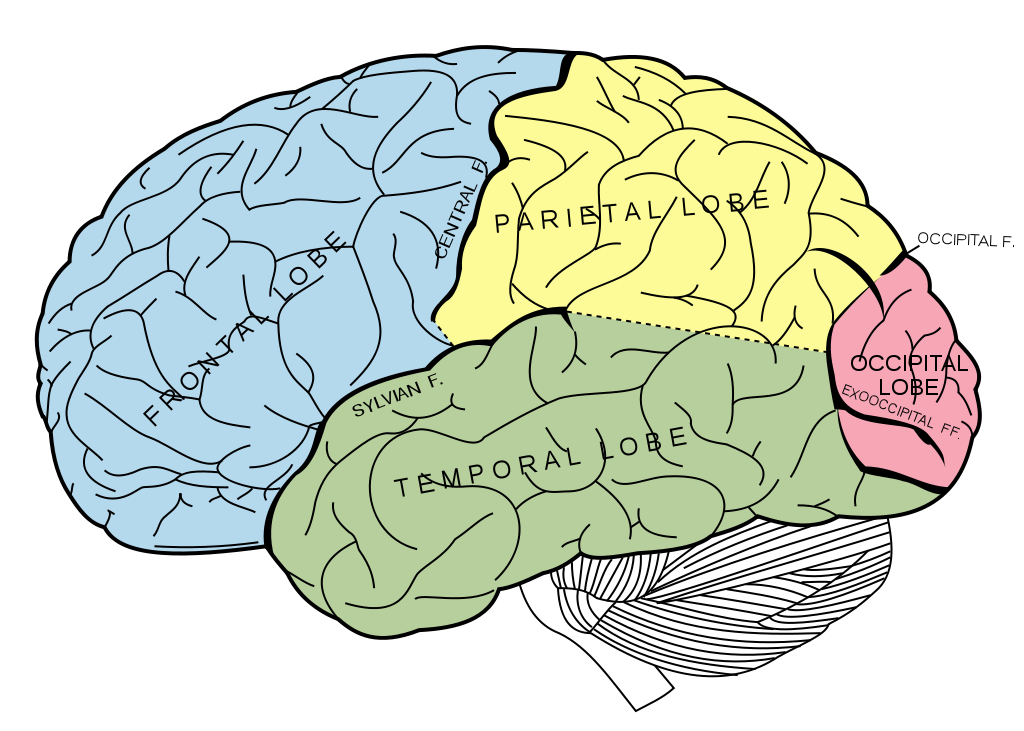 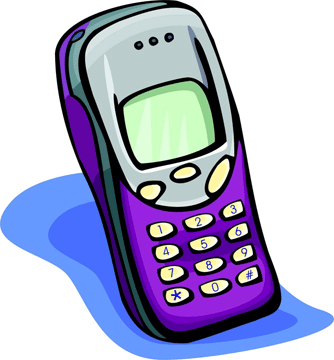 Individual Practice
Mr. Santos wants to build a fence around his garden. His yard is (5x2 – 7x + 14) feet wide and (6x2 – 11x + 20) feet long. How much fencing (in terms of x) does he need to buy? Explain your answer.
Homework
HOMEWORK PACKET
#1 Adding & Subtracting Polynomials
Exit Ticket
1. Update TOC & glue notes onto page 1.

2. (Individual Practice Problem – COMPLETE IN MONDAY BOX!) Mr. Santos wants to build a fence around his garden. His yard is (5x2 – 7x + 14) feet wide and (6x2 – 11x + 20) feet long. How much fencing (in terms of x) does he need to buy? Explain your answer by showing all work AND writing at least 2 sentences explaining your work.
WARM UP
Do in Tuesday box of Warm Up sheet.
ANNOUNCEMENTS-Pick up Notes from front -Turn in Parent Survey/   Media Release Form-Turn in Calculator   Financial Form- Pick up Warm Up sheet     from file.- Sit in assigned seat
One of the community gardens being built outside the Freshman Academy has a length of (4x – 3) feet and a width of (5x – 12) feet. What is the perimeter of the garden?

Mr. Jones does not want to use more than 50 feet of fence to mark the edges of the garden. Assume x is 3 feet. Will the garden meet Mr. Jones’s criteria? 

Update TOC.
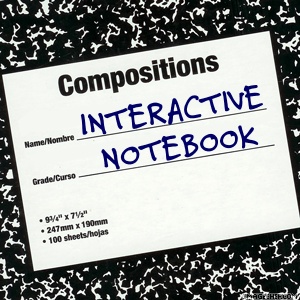 1st & 3rd PERIODS ONLYSetting Up Your ISN
“Check Out” Page
Syllabus
Vision & Goals
ISN Guidelines
ISN Grading Rubric
Table of Contents (Yellow - 4)
Tracker (Green - 2)
Vocabulary (Purple - 5)
YOUR NAME & Desk #
Ms. Santos
Math II
4TH PERIOD ONLY Team Practice
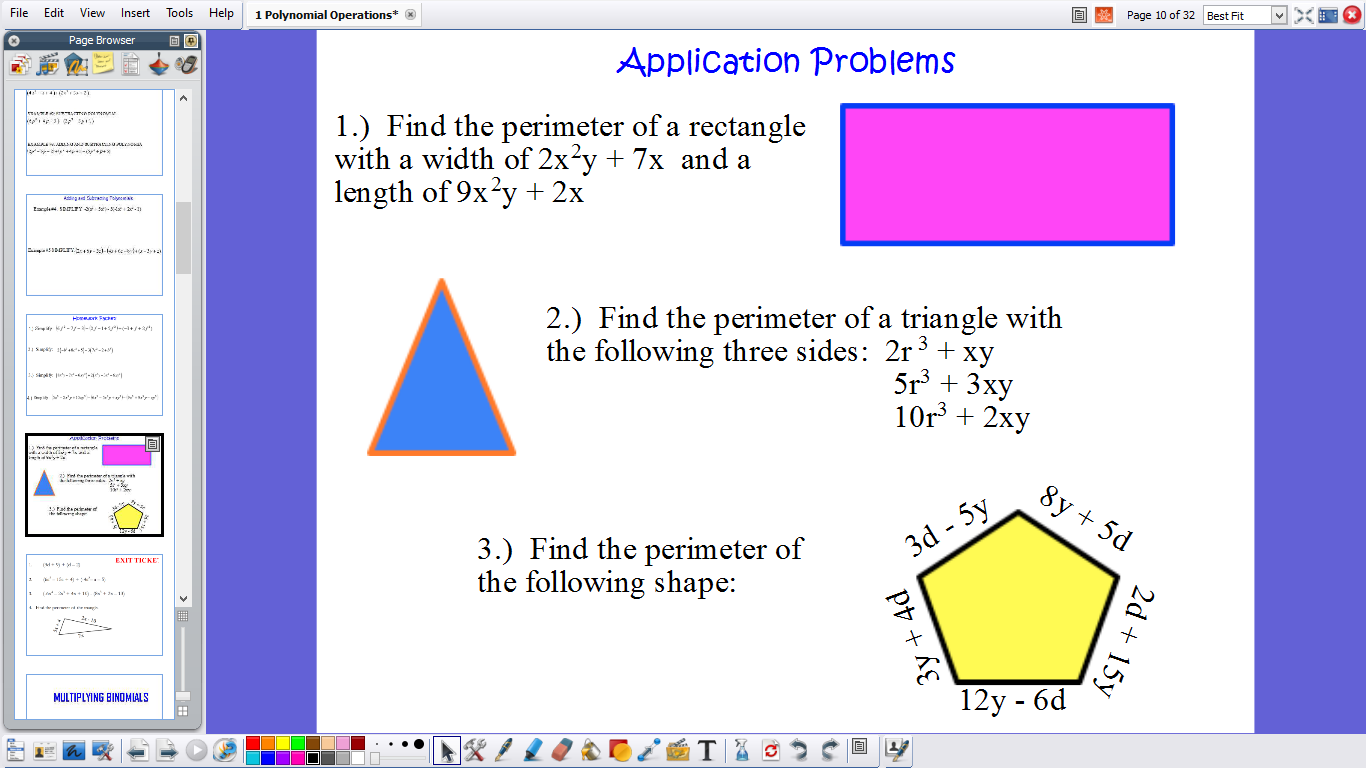 22x2y + 18x
17r3 + 6xy
8d + 33y
#2 Multiplying Polynomials
Multiplying Binomials
Multiplying Polynomials
BRAIN BREAK
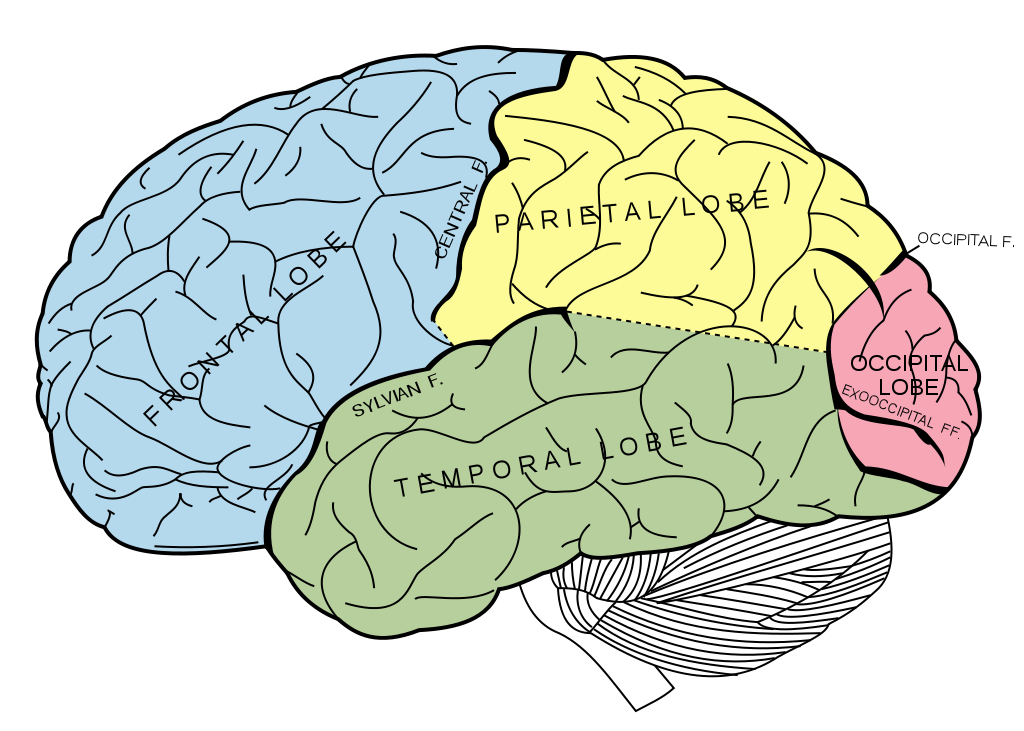 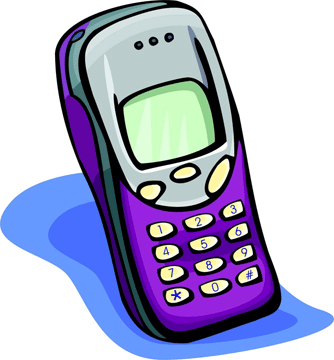 Multiplying Polynomials
Now you try!: Simplify (2x – 3)(4x + 2)
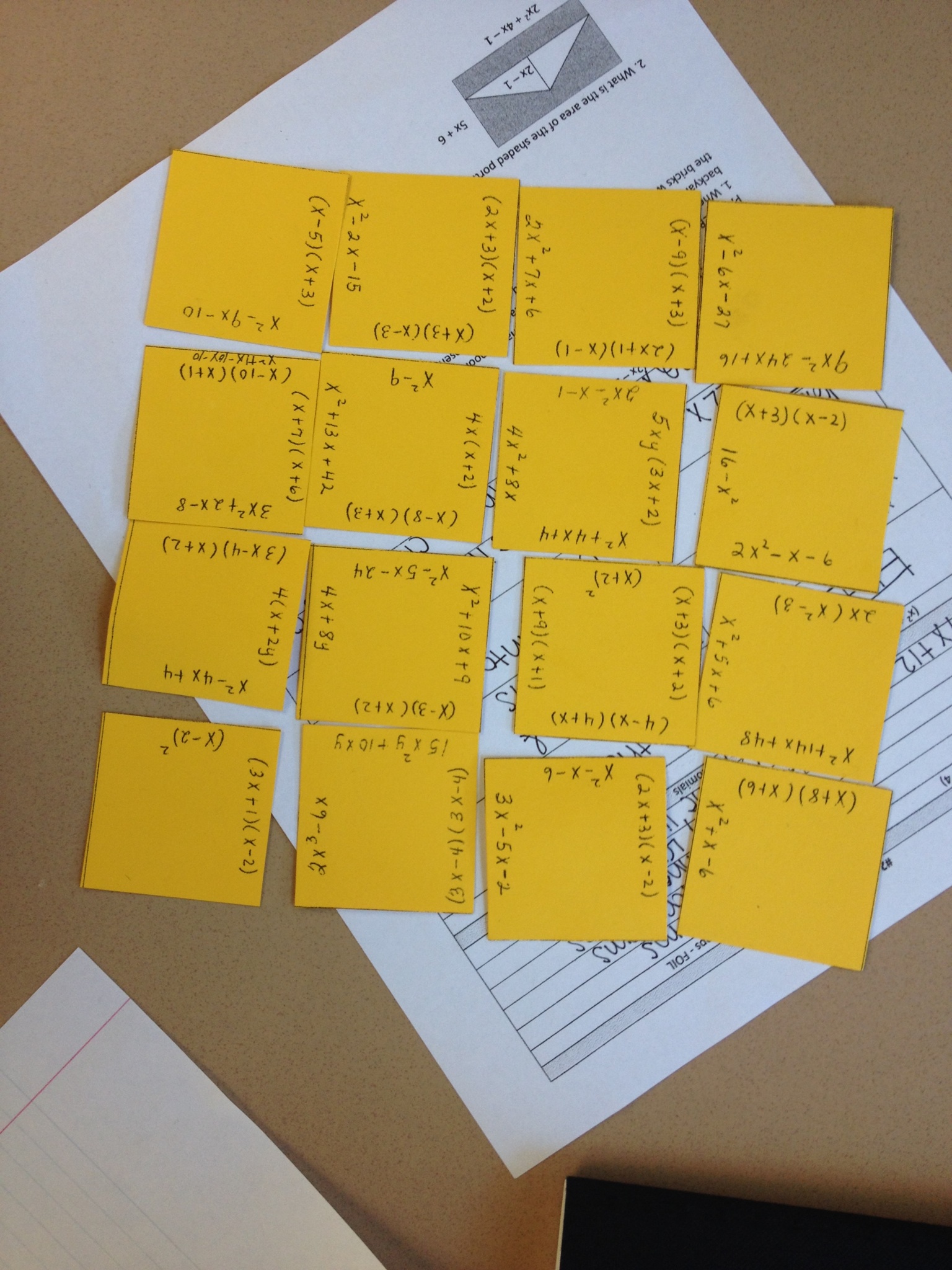 Team Practice – Multiplying Puzzle
Each group has a set of squares containing multiplied polynomials and their simplified answers. With your table group, work out the problems and match them with the answers until you have a completed grid.
When you finish, take a picture of the grid and text it to me at (940)784-3726. Include the names of everyone in your team & your team color!
Partner Practice
1. When Ms. Higgins (AFM & Precalc teacher) gets a house, she wants to have a pool in the backyard surrounded by brick. The shaded area below represents where the bricks would be. Find the area of bricked portion.
x + 2
x2 +2x - 3
x – 2
x + 3
Partner Practice
2. What is the area of the shaded portion?
5x + 6
2x – 1
2x2 + 4x – 1
BRAIN BREAK
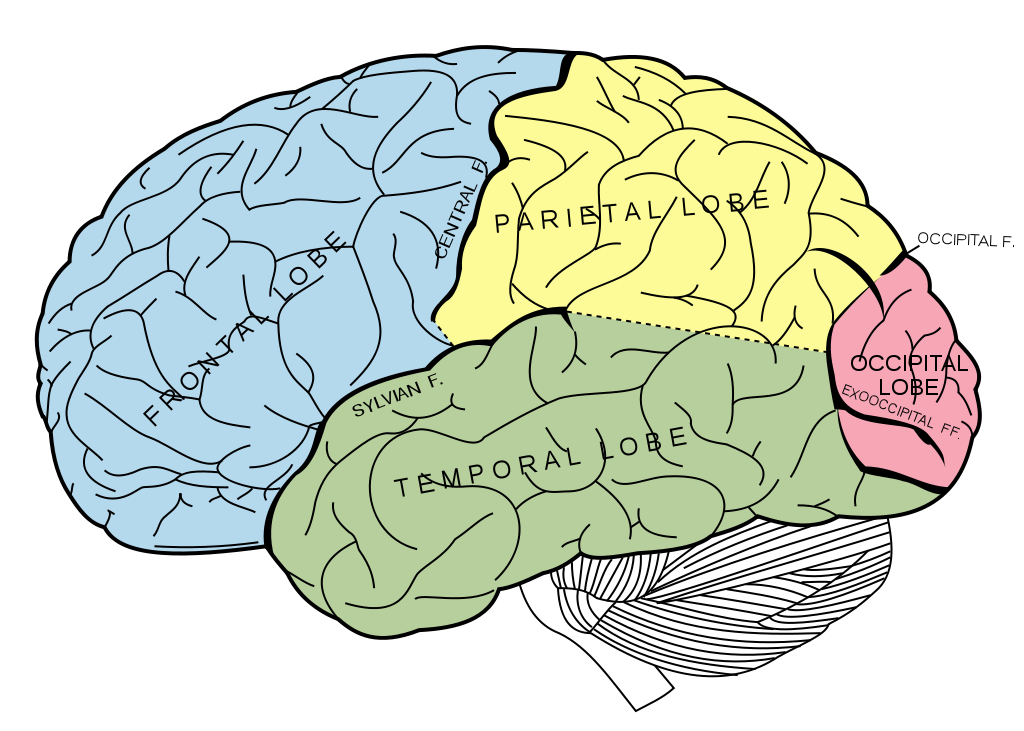 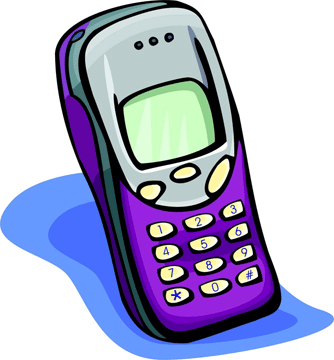 Homework
HOMEWORK PACKET
#1 Adding & Subtracting Polynomials
#2 Multiplying Polynomials
Exit Ticket
Glue notes onto page 2. 

One of the community gardens being built outside the Freshman Academy has a length of (4x – 3) feet and a width of (5x – 12) feet. In your Warm Up, you found the perimeter of this garden to be 18x – 30 ft. What is the area of the garden from your Warm Up?

Write a letter to the National Garden Fencing Association requesting the correct amount of fencing to enclose the garden, assuming x = 3 ft. (Hint: Refer to #2 from your Warm Up!)
Warm UpOn Loose (Leaf)
ANNOUNCEMENTS
Take out homework for me to stamp
Turn in Crazy Ones Extra Credit if you did it!
Simplify the following:
6x3(5 + 3x)

4b(-5b – 3)

5y3(y2 + 4)

Then update your table of contents when you’re done. (just #2) Example is on the yellow chart paper. (Date is 8/29)